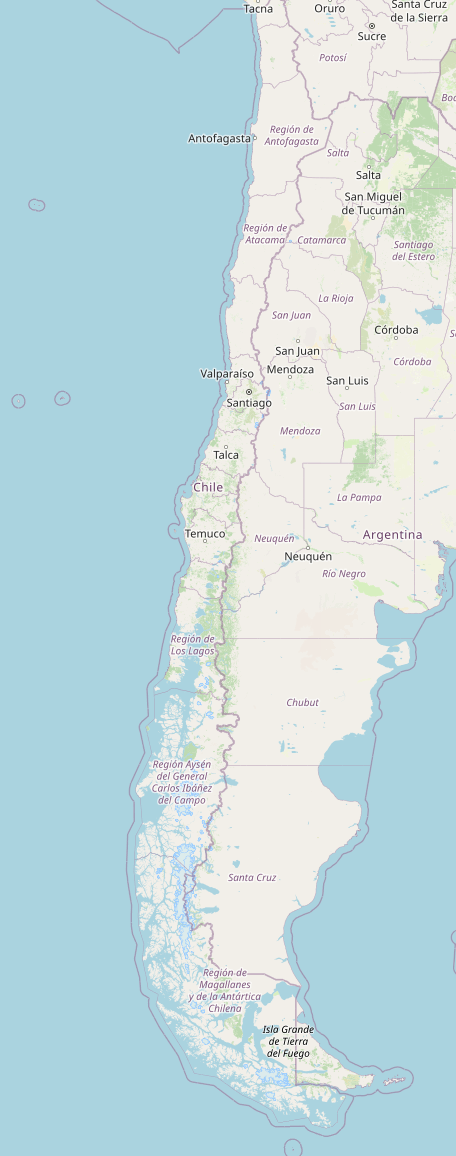 1. Allgemeine Informationen zu Santiago
Hauptstadt von …
Gegründet: … von Pedro de Valdivia
Einwohnerzahl: ca. … Millionen
Sprache: Spanisch
Währung: Chilenischer Peso (CLP)
Zeitzone: UTC -4Mitteleuropäische Zeit – 6 Stunden (Sommerzeit)
Klima…: > 30 Grad, eher trockenWinter: < 20 Grad, teilweise regnerisch
Santiago.jpg
Karte erstellt mit Daten von © OpenStreetMap-Mitwirkenden
[Speaker Notes: Spanische Kolonialsiedlung
Santiago wurde nach der Unabhängigkeitsbewegung Chiles (1810–1818) und nach dem Sieg über Spanien Hauptstadt des Landes.
Besonders in der zweiten Hälfte des 20. Jahrhunderts wuchs Santiago stark, gerade durch den Zuzug vom Land.
Santiago ist eine moderne und lebendige Stadt mit vielen Möglichkeiten: Freizeit, Kultur, internationale Restaurants]
Santiago Flughafen
flughafen.jpg
Plaza de …: Historisches Zentrum mit der Kathedrale von Santiago
plaza-de-armas2.jpg
plaza-de-armas1.jpg
plaza-de-armas3.jpg
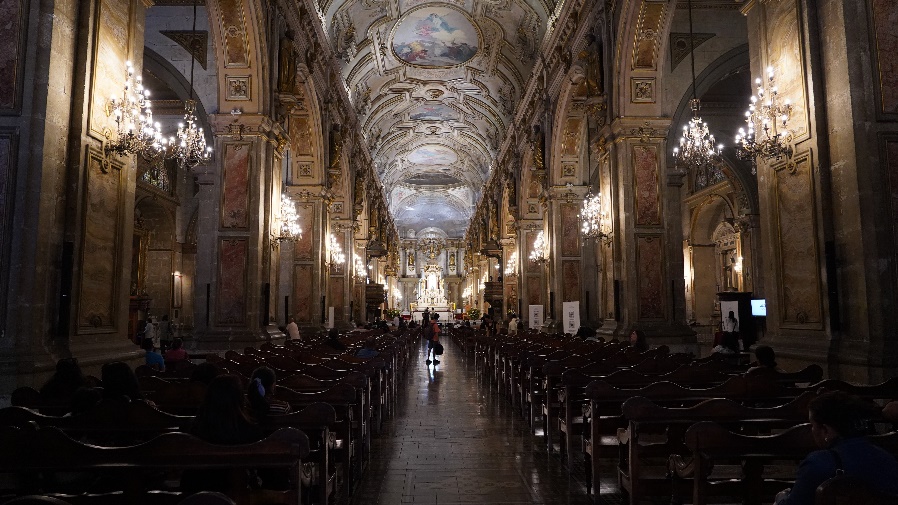 … San Cristóbal: Hausberg Santiagos mit Seilbahn und Schrägaufzug
cristobal-maria.jpg
cristobal1.jpg
Ca … m hoch
720 ha großer Park
22 m hohe Marienstatue
cristobal-schraegaufzug2.jpg
cristobal-schraegaufzug1.jpg
[Speaker Notes: Viele Wege führen auf den Gipfel und sind bei Sportlern und Naturliebhabern beliebt.
Neben schöner Aussicht gibt es auch einen Zoo, Cafés und Picknickplätze.
Frühling & Herbst – Angenehme Temperaturen und eine klarere Sicht auf die Anden]
santa-lucia2.jpg
… Santa Luciaim Zentrum
santa-lucia1.jpg
santa-lucia3.jpg
Aussichtshügel mit Festungsschlösschen
Aussichtsplattform auf 70 m Höhe
…
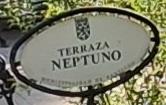 [Speaker Notes: Der Cerro Santa Lucía ist ein erloschener Vulkan und besteht aus Basalt.
Für eine Höhe von nur 70 m gibt es einen unglaublichen Ausblick auf die Stadt und Berge.]
Verkehrsmittel U-Bahn
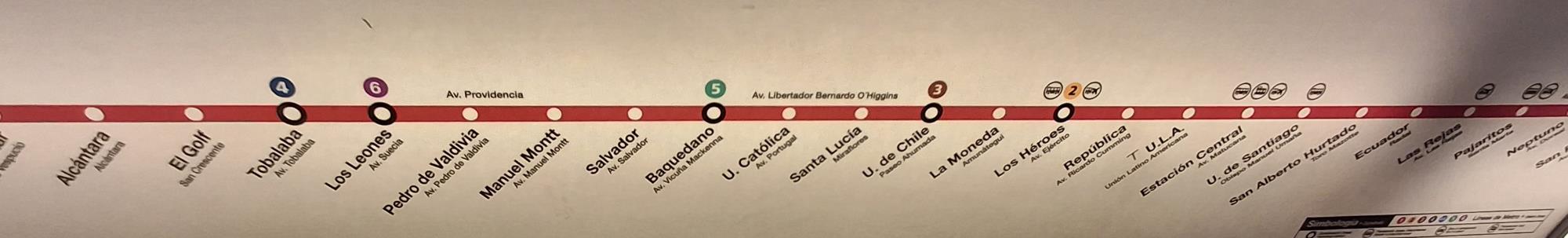 u-bahn2.jpg
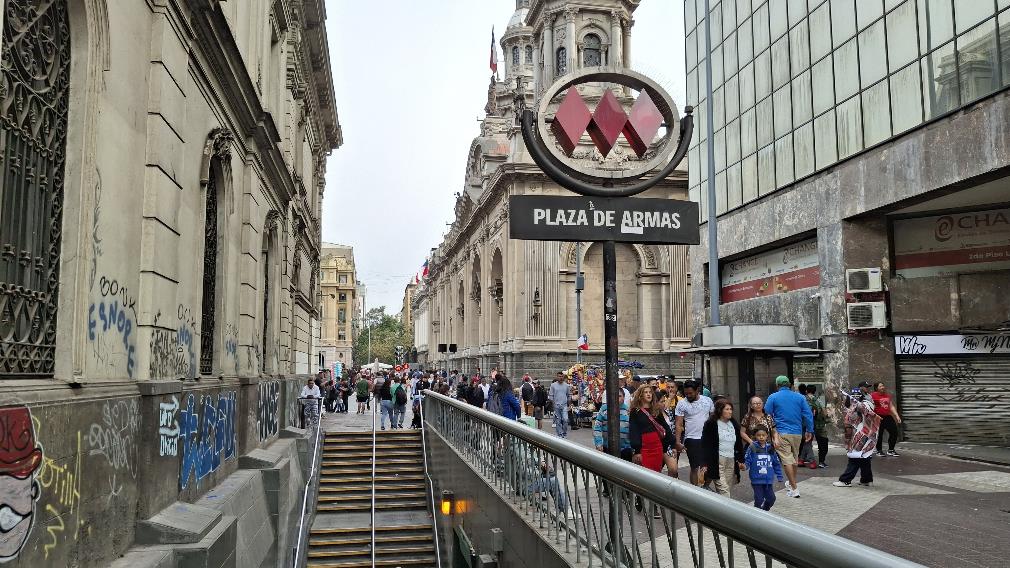 Station Plaza de Armas
u-bahn2.jpg
u-bahn3.jpg
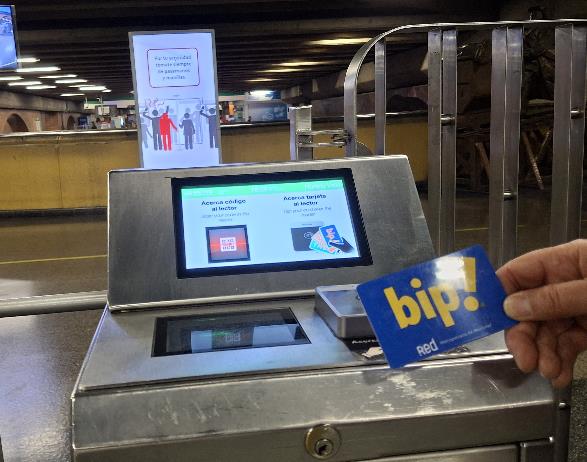 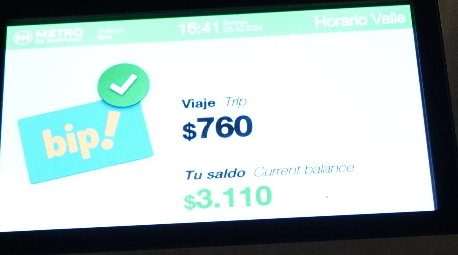 Praktisch: Von der bip!-Karte wird bei jeder Fahrt abgebucht. 760 Pesos (ca. 75 Cent)
[Speaker Notes: Moderne U-Bahn
7 Linien
Insgesamt 140 km
126 Stationen
Wiederaufladbare Karte, Tarjeta Bip! genannt, kann auch in Bussen verwendet werden. Eine Fahrt kostet hier 760 Pesos, nur 75 Cent.]
Verkehrsmittel Bus
bus1.jpg
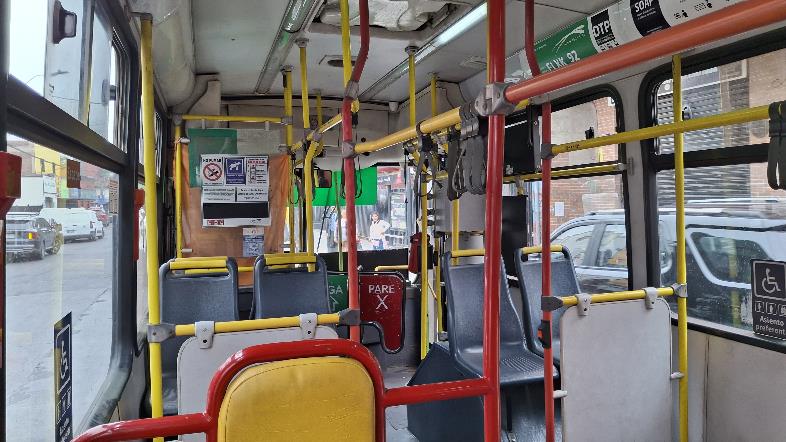 [Speaker Notes: Hunderten Buslinien decken die gesamte Stadt Santiago ab.
Die Tarjeta Bip! Ist gültig.
Kostenloses Umsteigen (Tarjeta Bip!) zwischen Bus und Metro ist innerhalb 2 Stunden möglich.]
Museo Chileno de Arte Precolombino Faszinierende Kunstwerke indigener Kulturen
museo-precolombino2.jpg
museo-precolombino1.jpg
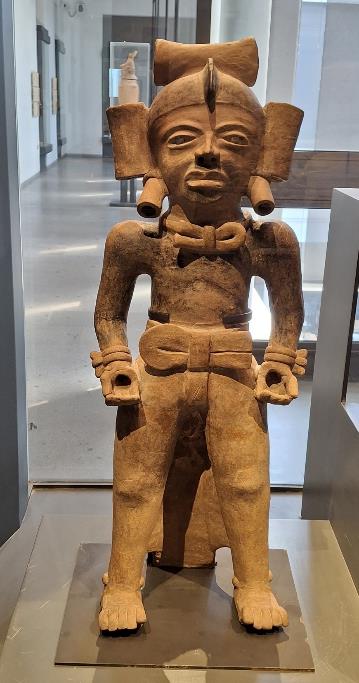 Im Profil sieht man die Vase.
Link zur Ansicht
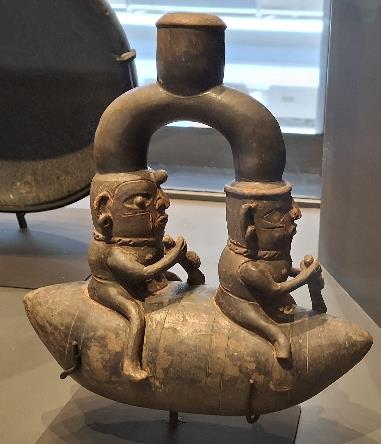 Beschreibung des Museo Chileno de Arte Precolombino
[Speaker Notes: Das Museo Chileno de Arte Precolombino (Präkolumbianische Museum) ist absolut sehenswert:
Keramik, Textilien, Skulpturen, Masken, Gold- und Silberarbeiten
Die Ausstellungen decken auch Kulturen von Nordamerika über Mittelamerika bis zu Patagonien ab.]
Gemälde an der Medizinischen Privatuniversitätzeigt, was für Chile von Bedeutung ist
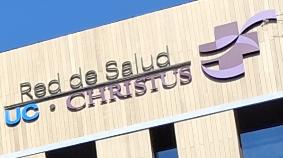 Observatorien
bild.jpg
Vulkane
Erneuerbare Energie
Flüsse und Wasser
Puma in Patagonien
Tiere
Flüsse
Große Park in Santiago: Quinta Normal Park
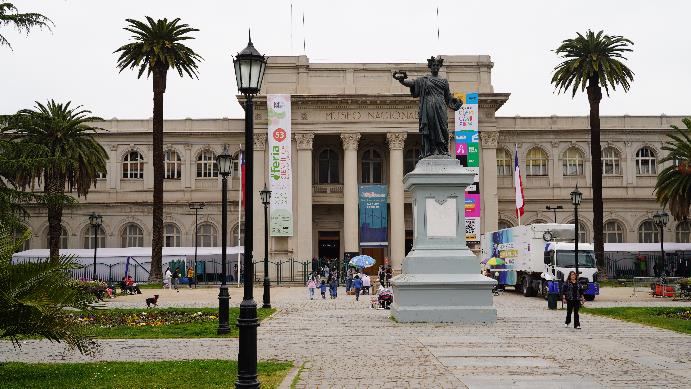 quinta-normal.jpg
Naturhistorisches Museum Santiagohttps://www.patrimoniocultural.gob.cl/en/santiago-museums/national-natural-history-museum
quinta-normal2.jpg
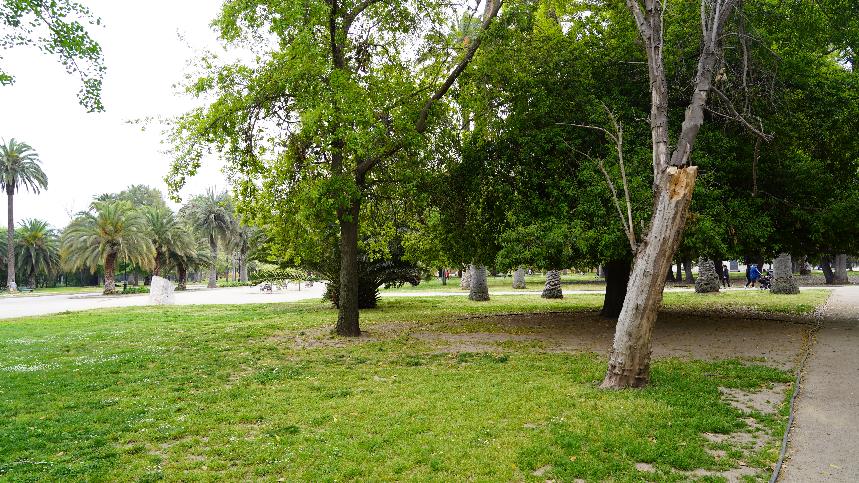 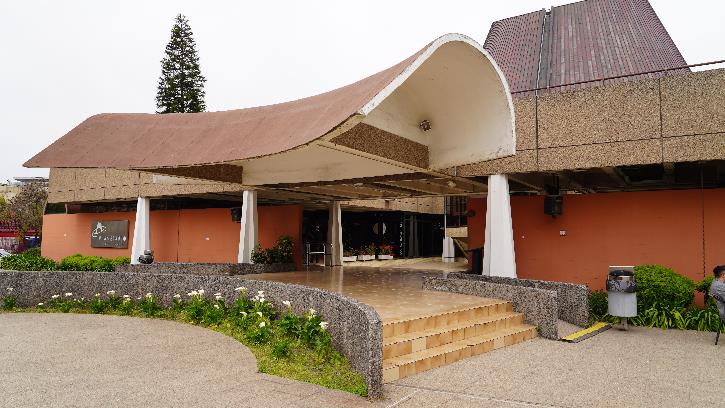 Planetarium
[Speaker Notes: Im Park gibt es einen künstlichen See, wo man Ruderboote ausleihen kann.
Alte Bäume, gepflegt Grünflächen
Mehrere Museen
In der Nähe des Parks gibt es noch ein Planetarium]
Datenblatt
Quinta Normal Park, Museo Ferrovario
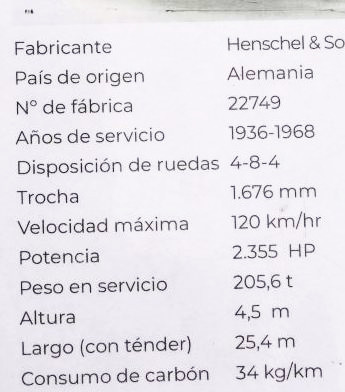 museo-ferrovario1.jpg
Dampflok
Produktion in:
War im Einsatz bis:
Leistung der Lok: 2 355 PS
Länge:
Höchstgeschwindigkeit:
Verbrauch an Kohle pro km:
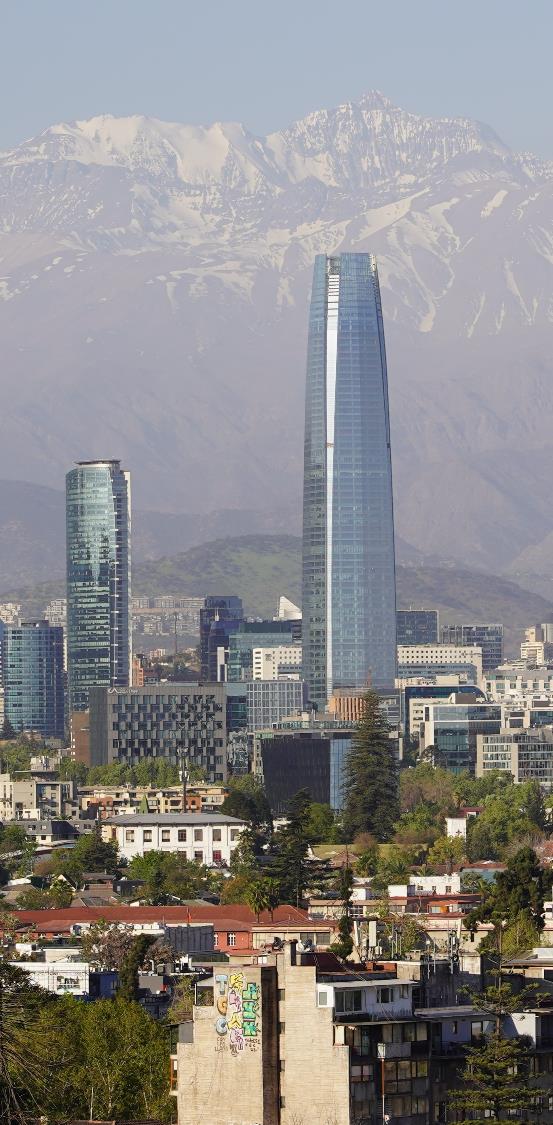 Gran Torre Santiago… früher: Torre Costanera
Gran Torre: übersetzt …
300 Metern Höhe 
62 Etagen
Bürogebäude
Das höchste Gebäude Südamerikas
Sky Costanera: Aussichtsplattform für Besucher
Am Horizont: Gebirgskette Anden mit Skigebieten
Palacio de Monedas oder auch einfach La Moneda genannt
1805 eröffnet
War Münzprägeanstalt
Ab 1845 Amtssitz des Präsidenten
Besuch in La Moneda möglich
la-monedas.jpg
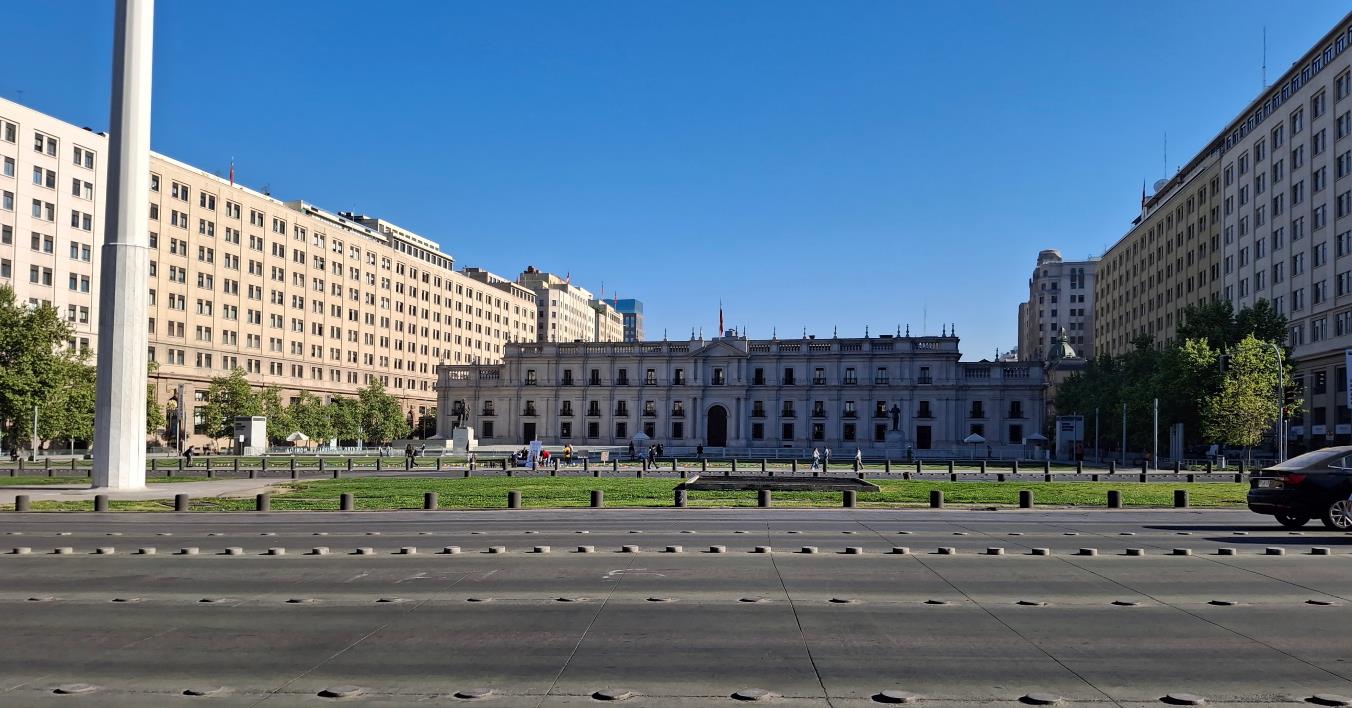 Markthalle – Mercado Central
Gebäude 1868 errichtet
Küchen und Restaurants
Geschäfte mit Obst, Gemüse, Fisch, Meeresfrüchte…
mercado-central1.jpg
Mercado Central - innen
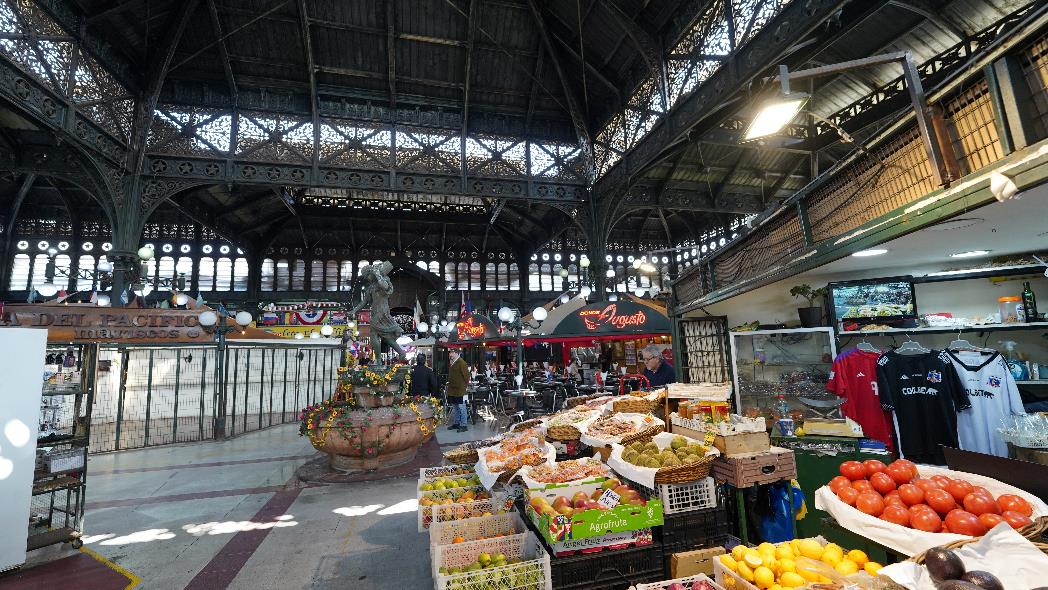 mercado-central-fischmarkt.jpg
Santiago Abends
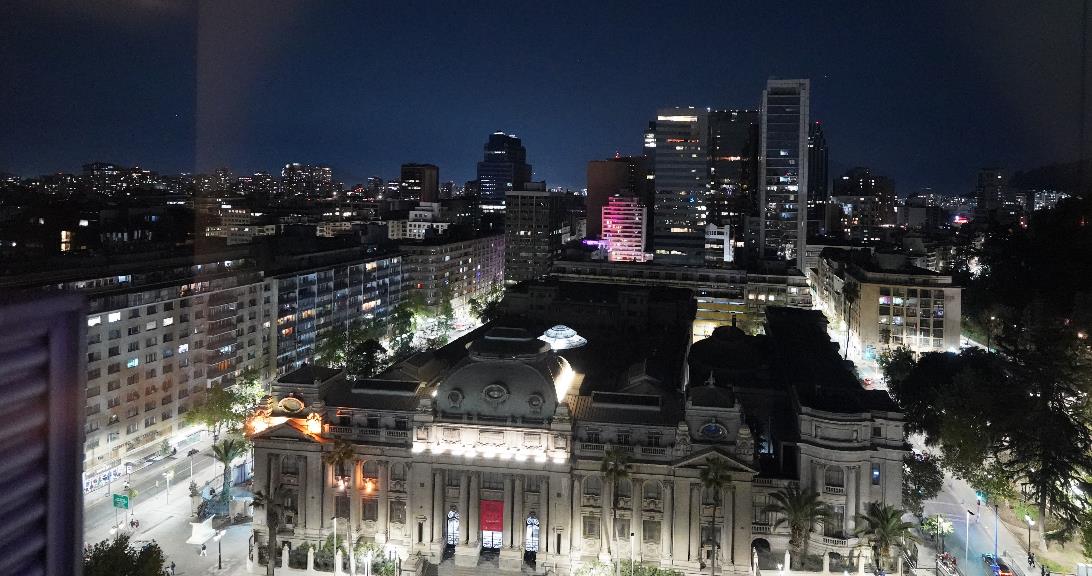 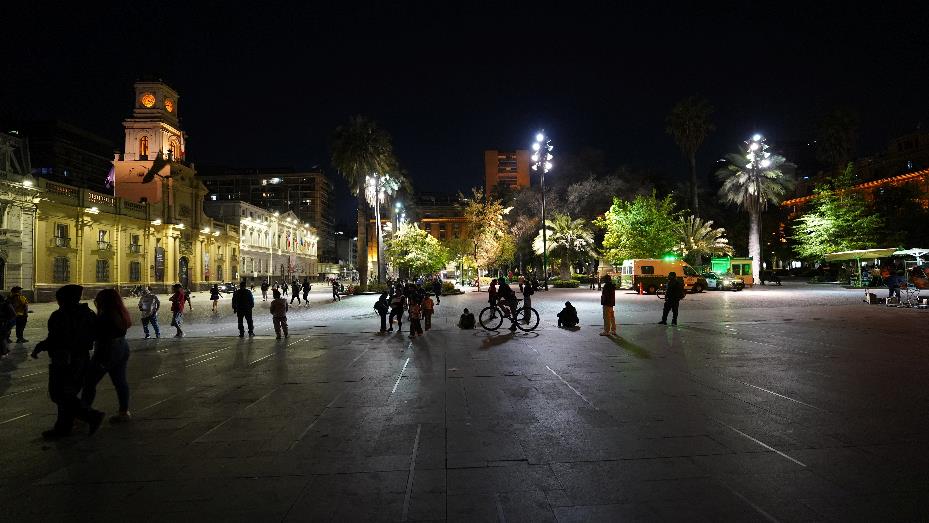 vina-del-mar1.jpg
Kleine Ausflüge von Santiago
vina-del-mar2.pg
Vina del Mar mit schönem Strand und Parks127 km von Santiago entfernt
Valparaiso am Meer mit schönen bemalten Häusern
ValparaisoBerühmt für Schrägaufzüge…
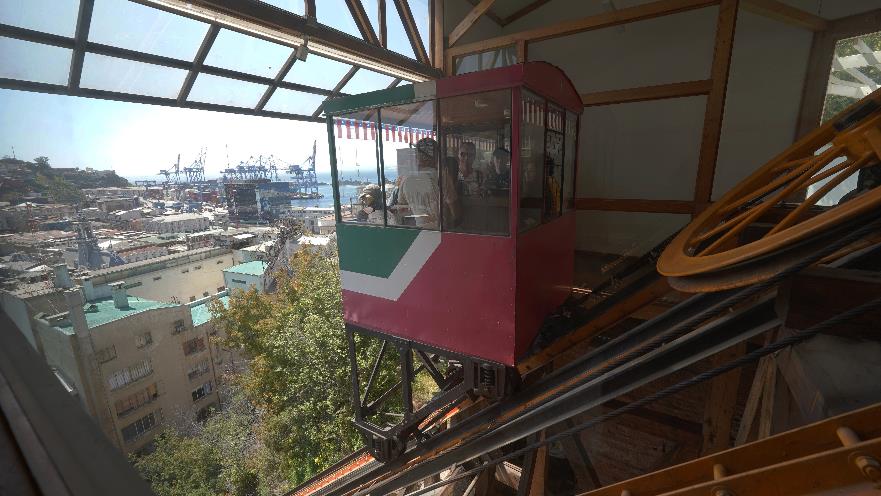 valparaiso-schraegaufzug1.jpg
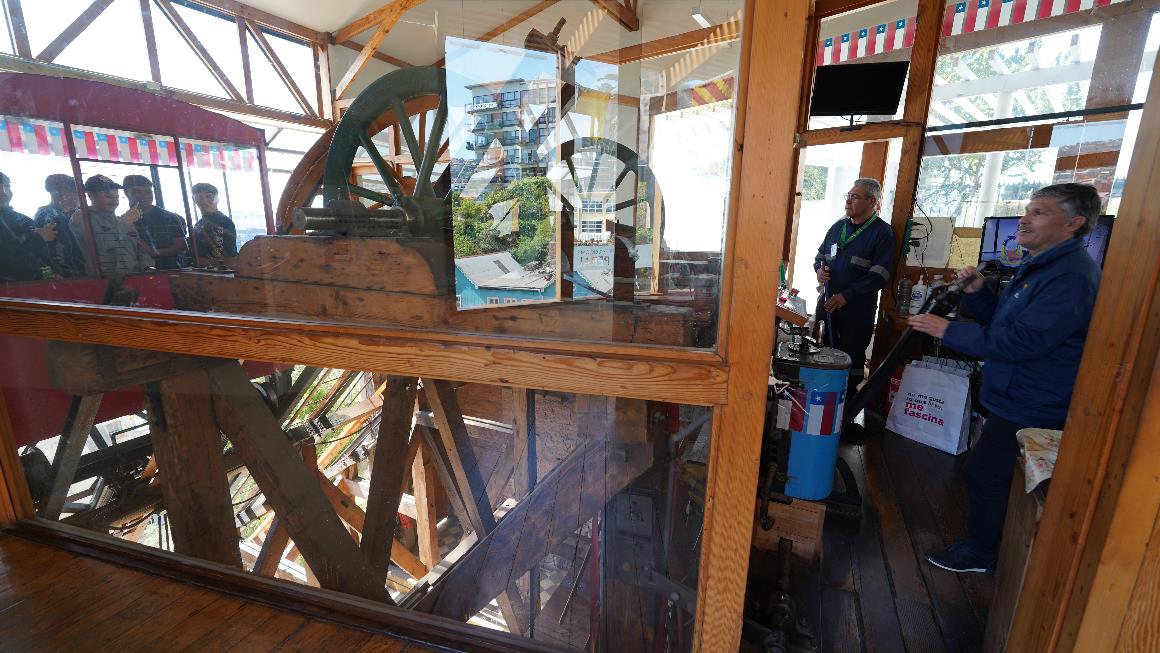 Valparaisobunt bemalte Häusern…
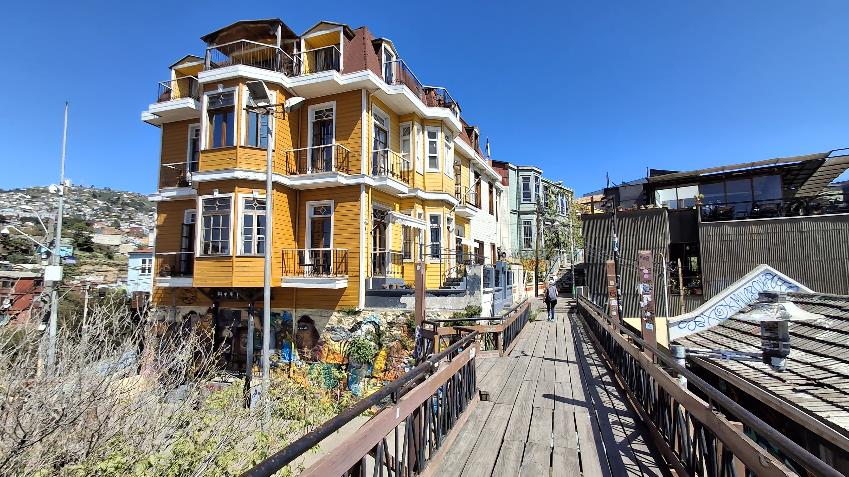 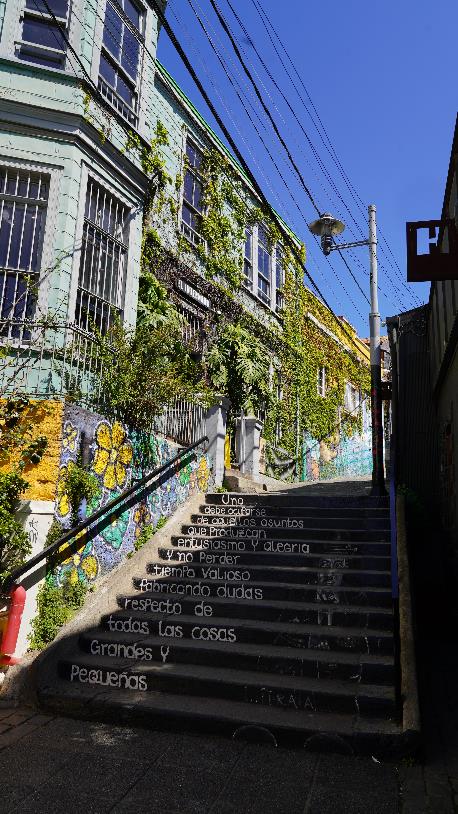 valparaiso-bild.jpg
Valparaiso… und Ausflug mit einem Boot…
valparaiso-ganz.jpg
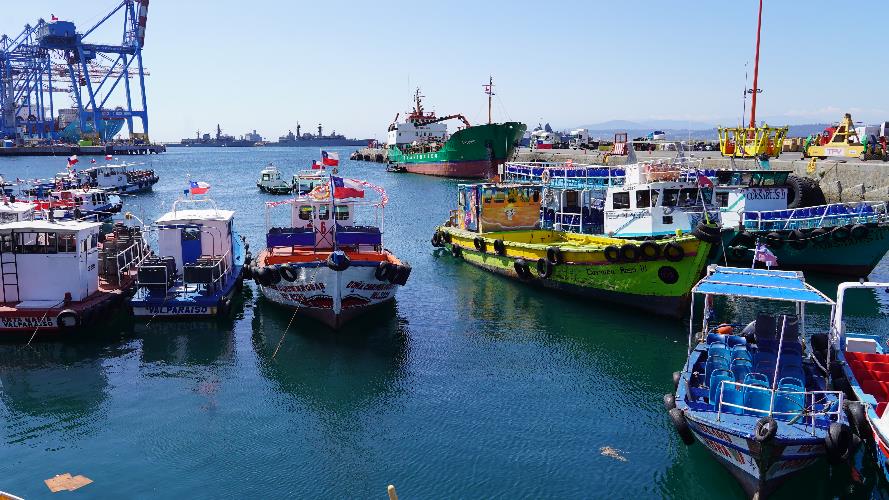 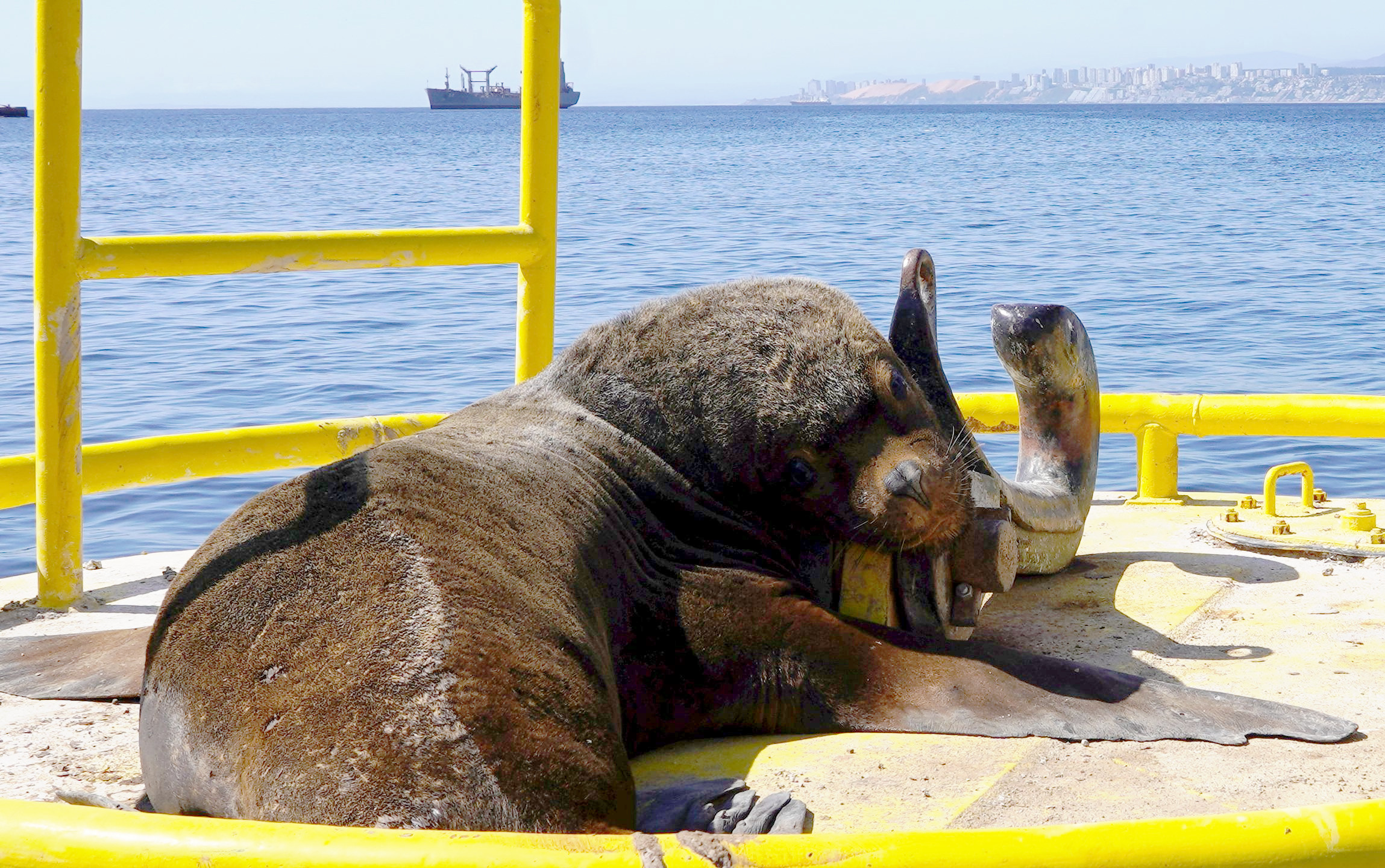 Restaurants
In kleinen Geschäften: Empanadas - Gefüllte Teigtaschen mit Fleisch, Käse oder Meeresfrüchten
Im Restaurant: Fisch, Steaks, Tintenfisch, Muscheln
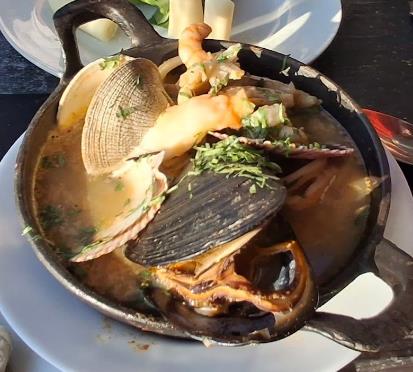 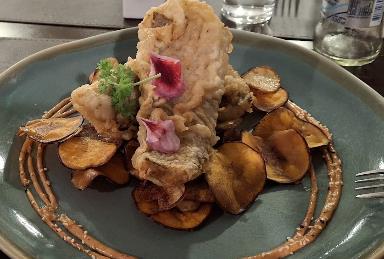 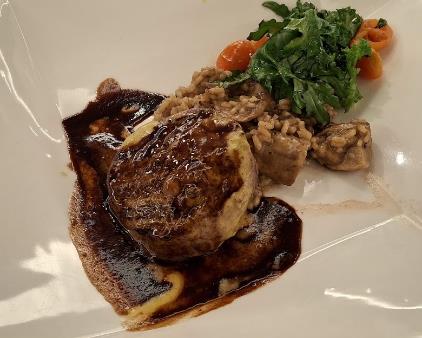 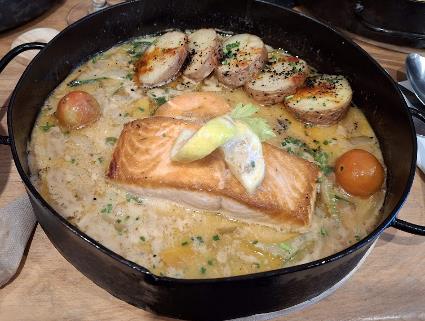 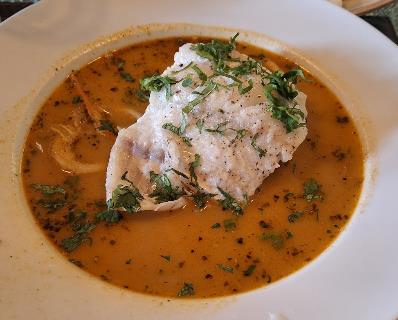 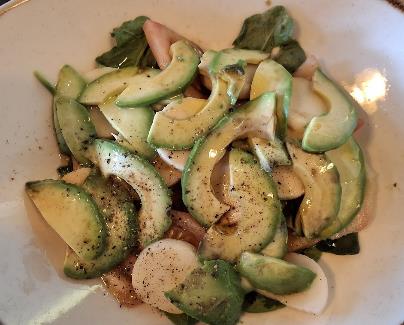 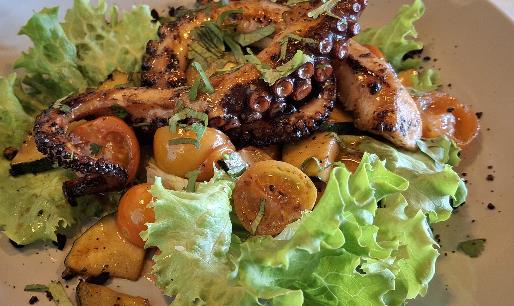 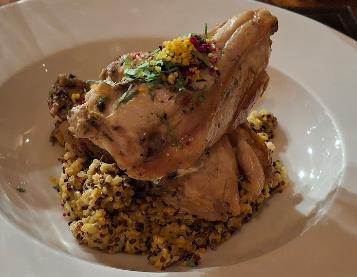 Währung: Pesos
peso2.jpg
1 000 Pesos = ca. 1 Euro
10 000 Pesos: 10 Euro
Münze: 100 Pesos = ca. 10 Cent
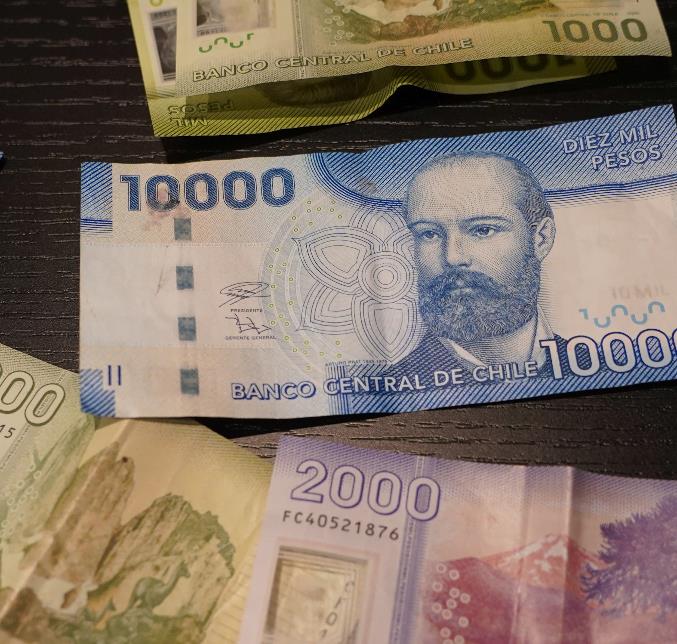 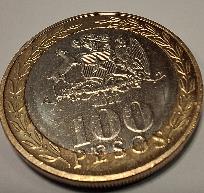 1000 Peso-Schein:
Abgebildet sind die Torres del Paine, Süden Chiles
5. Praktische Tipps
Beste Reisezeit: Frühling (September - November) oder Herbst (März - Mai)
Verkehrsmittel: Metro ist schnell und günstig
Sicherheit: Belebte Gegenden bevorzugen, besonders nachts
Geld: Kartenzahlung verbreitet, aber etwas Bargeld schadet nicht